John F. Kennedy
Researched By Hannah
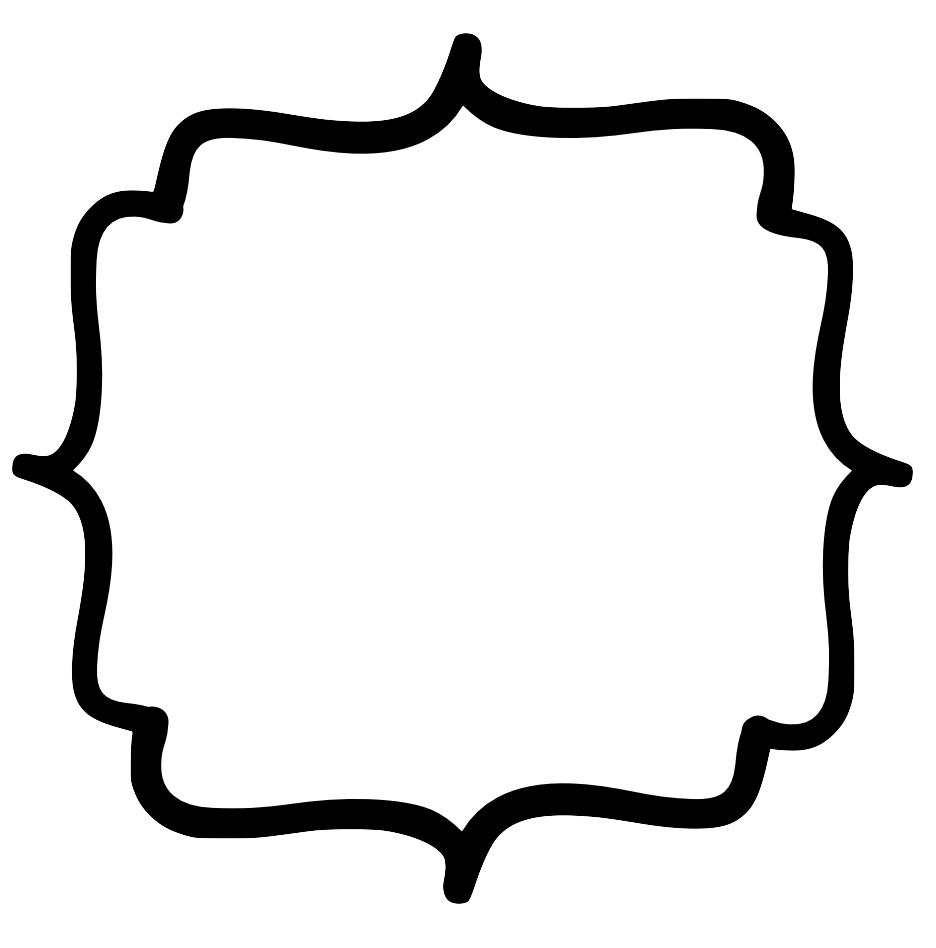 Basic Facts
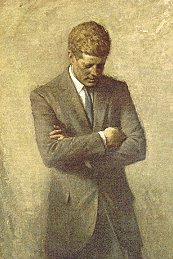 35th President

Born May 22,1917

Died  November 22, 1963

Years in Office:  1961-1963
Important Information
He died when he was President.

In 1957 he was awarded the Pulitzer Prize for a book he wrote.
Interesting Facts
Kennedy’s face is on the 50-cent coin.
Any questions or comments?
Thank you!